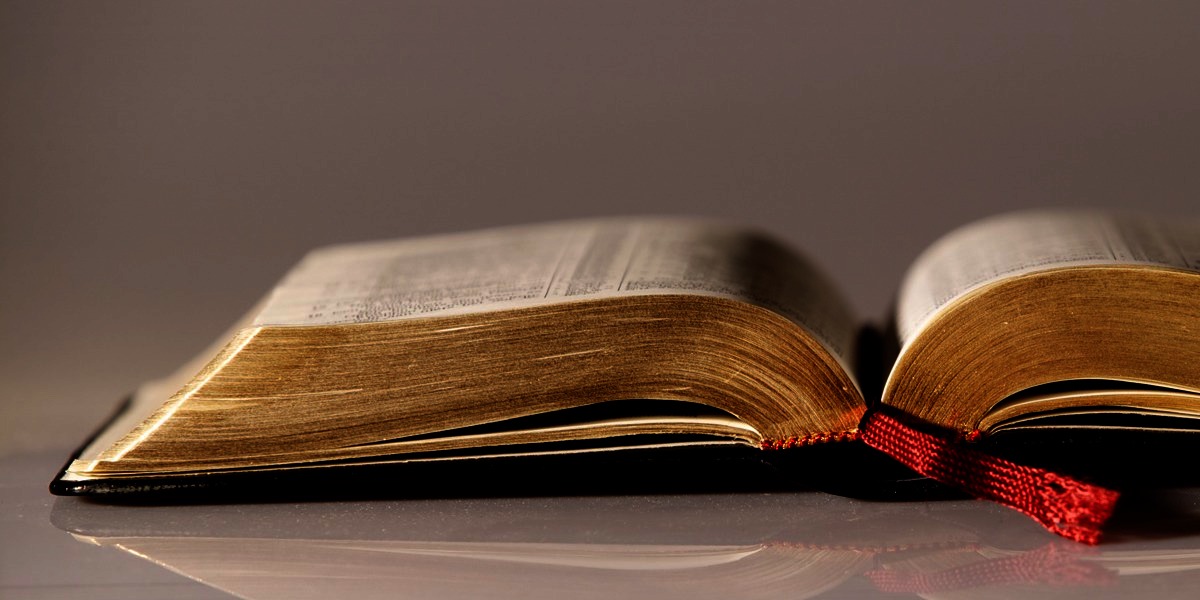 Welcome to
Our Sunday School
We’ll start at 9:07
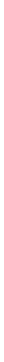 visit OurSundaySchool.com for more about our class
Today’s class (pages 79-86)
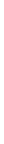 Philippians 1:22-24
Philippians 1:22-24 (CSB)
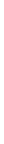 Now if I live on in the flesh, this means fruitful work for me; and I don’t know which one I should choose. I am torn between the two. I long to depart and be with Christ—which is far better—but to remain in the flesh is more necessary for your sake.
Today’s class (pages 79-86)
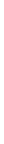 Philippians 1:22-24
Dr. G. Walter HansenPaul did not view his work as a grim duty or burdensome obligation, but as the fruitful out- flowing of God’s faithful in-working.
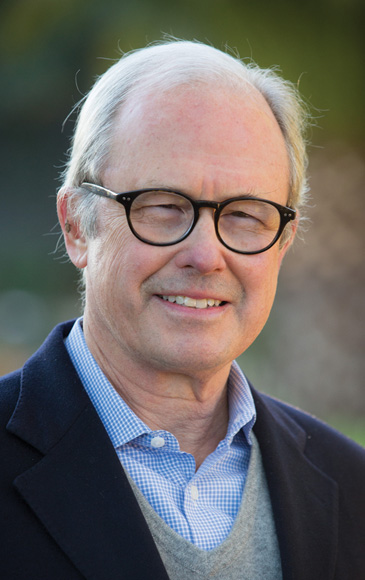 Today’s class (pages 79-86)
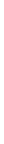 Philippians 1:22-24
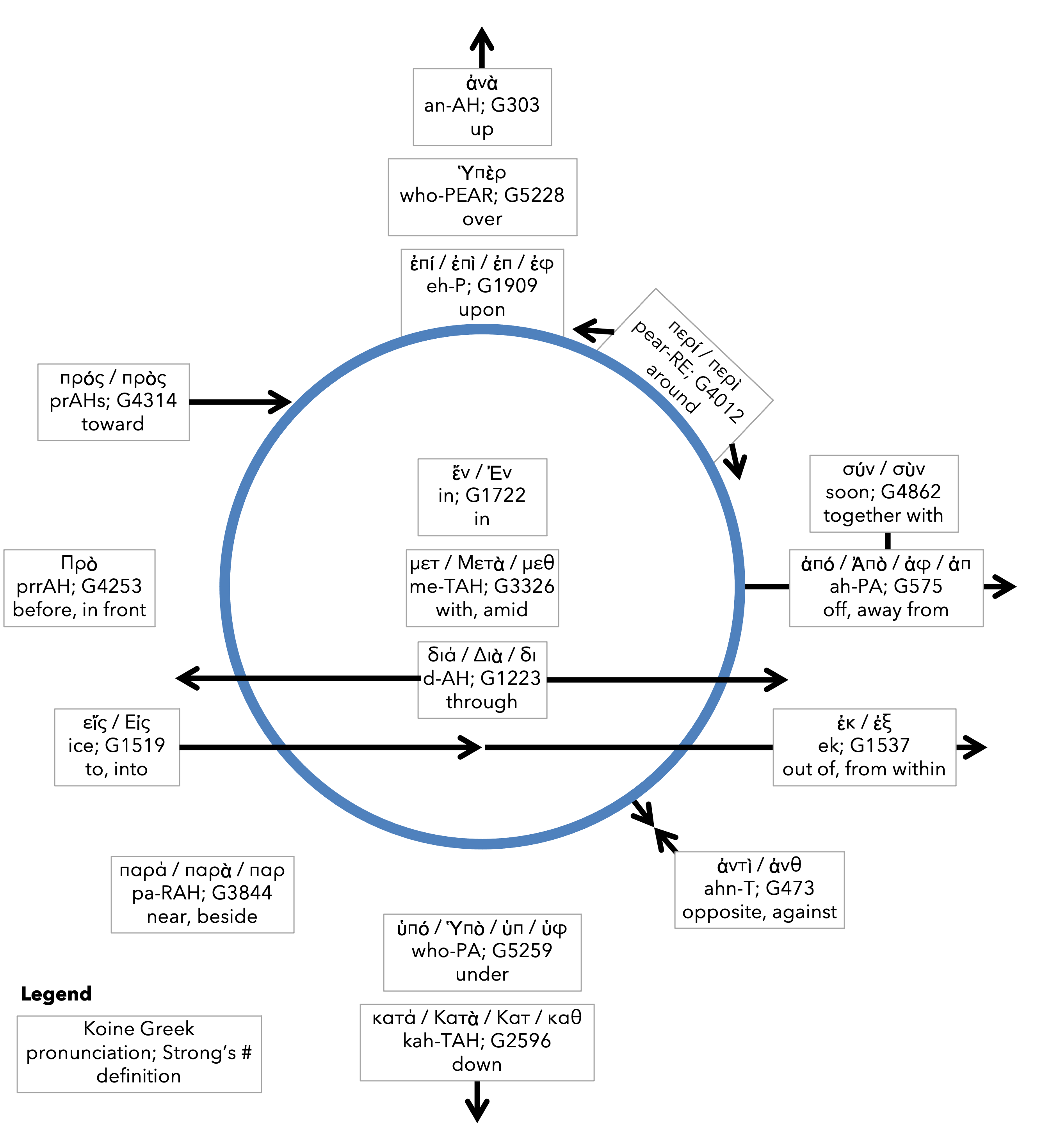 Prepositioncircle (page 11)
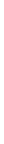 Today’s class (pages 79-86)
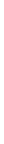 Philippians 1:22-24
Dr. Ralph P. MartinThe agitation of Paul’s mind is clearly to be seen in the broken syntax of his writing.
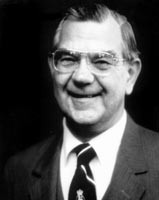 Today’s class (pages 79-86)
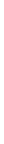 Philippians 1:22-24
Dr. G. Walter HansenThe way both infinitives (to depart... to be) share one article in Greek unites the two together. When Paul thinks of death, he thinks of his union with Christ.
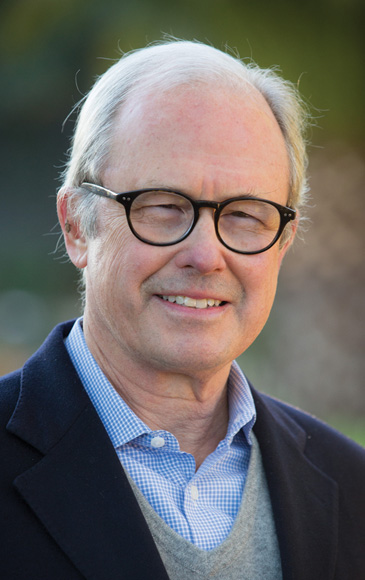 Today’s class (pages 79-86)
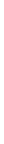 Philippians 1:22-24
Dr. G. Walter HansenSuch a positive view of suffering and death would have been helpful for Paul’s first-century readers who were also facing persecution and possible execution for their faith in Christ.
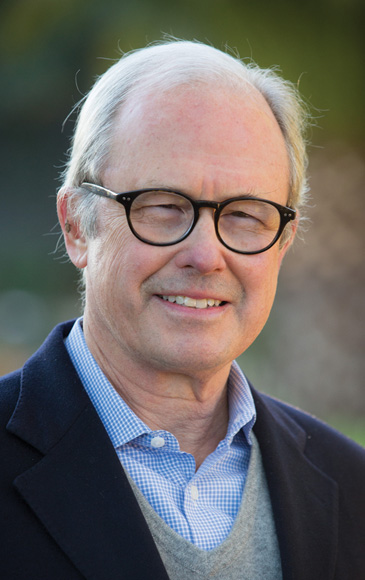 Today’s class (pages 79-86)
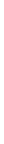 Philippians 1:22-24
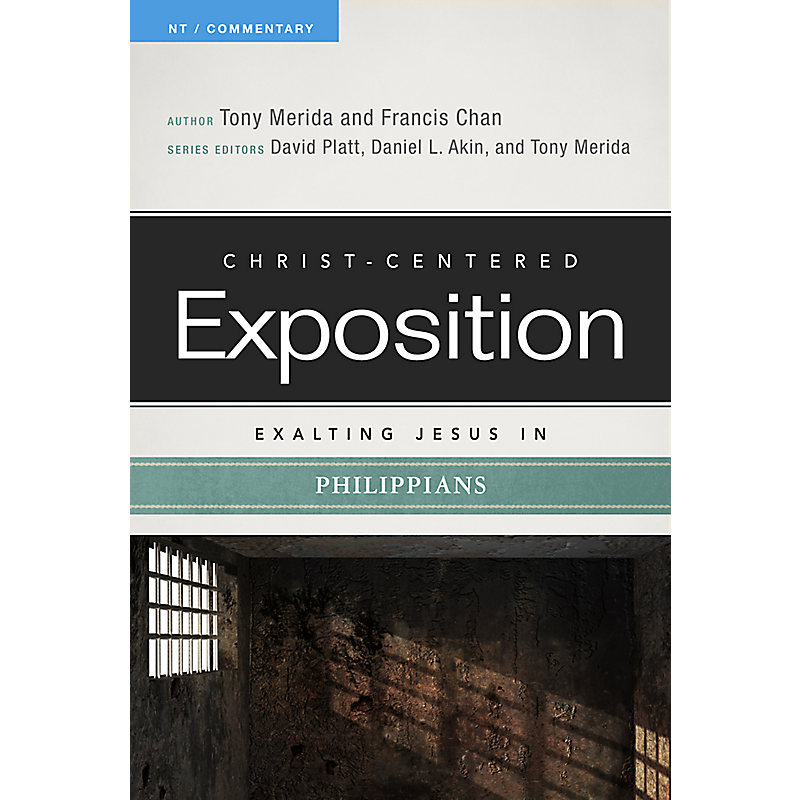 Today’s class (pages 79-86)
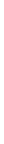 Philippians 1:22-24
Dr. G. Walter HansenPaul was willing to delay crossing the finish line in his own race in order to serve the needs of the believers in Philippi.
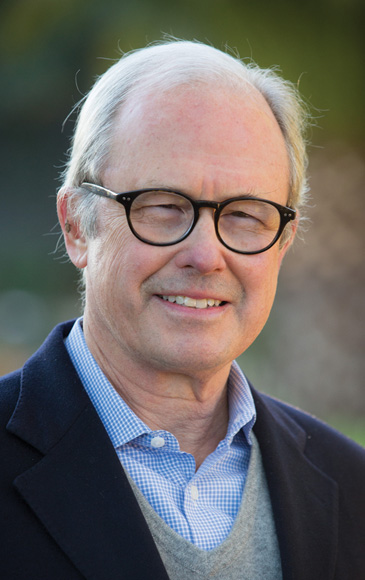 Today’s class (pages 79-86)
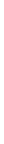 Philippians 1:22-24
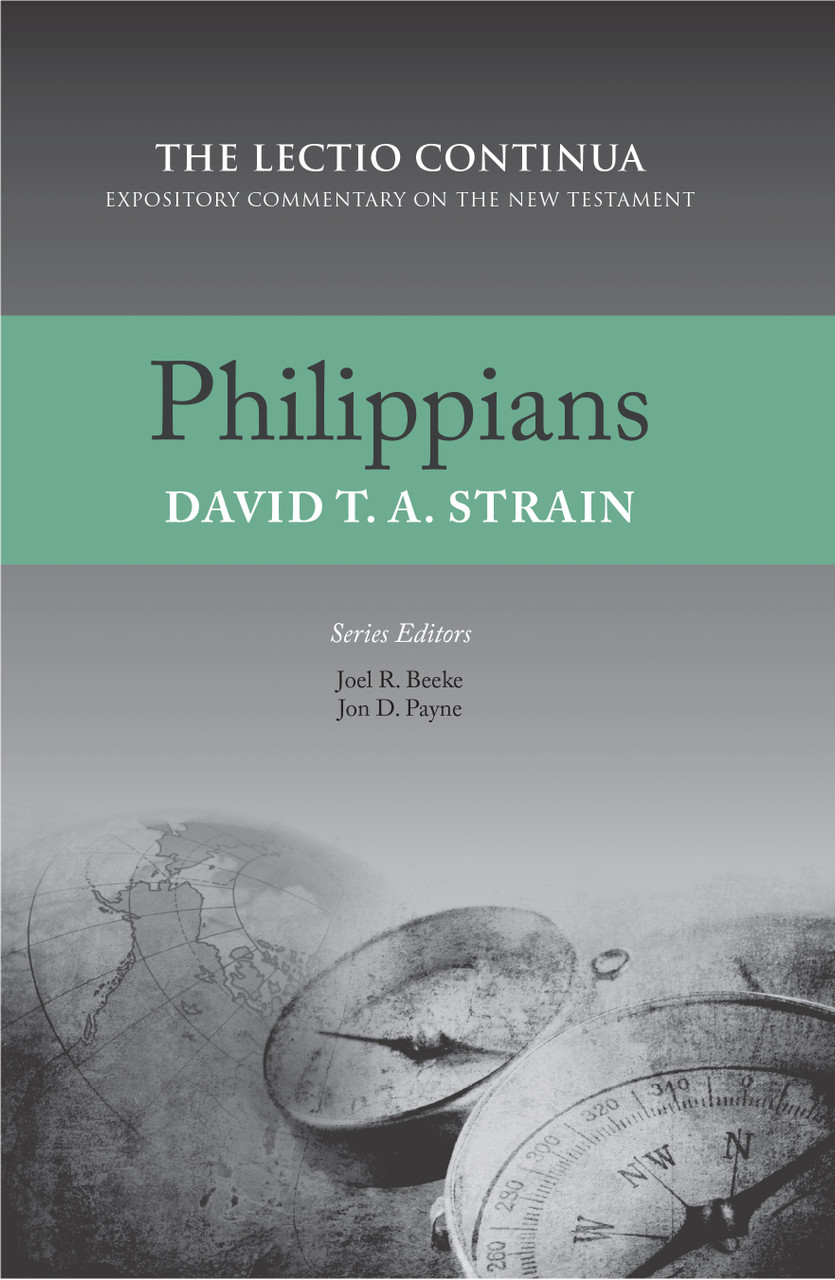 Today’s class (pages 79-86)
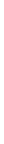 Philippians 1:22-24
Prayer Time
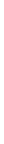 Write down your prayer requests (on the Weekly Update or in the comments)

Lean in, engage, and pray for someone not with you

Go worship
Today’s class (page 16)
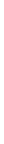 Preparing for Philippians 1:1-30
Pray with others
Hear with others
Think with others
Study with others		In class, as a table
Share with others
Invite others			After class
In class, as a class
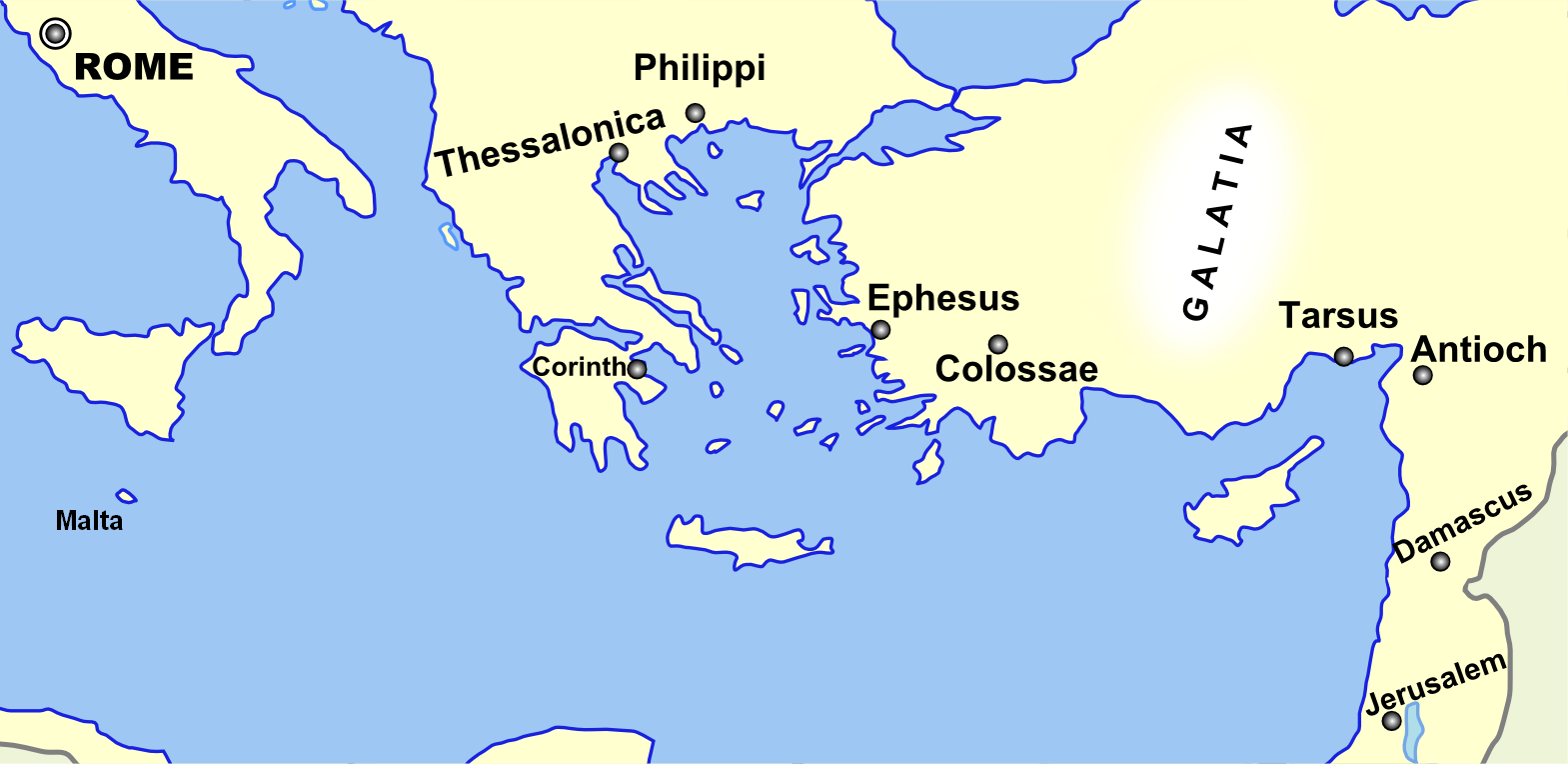 Monozigote. (2012). Broad Overview of Geography Relevant to Paul of Tarsus [Map]. Wikipedia.
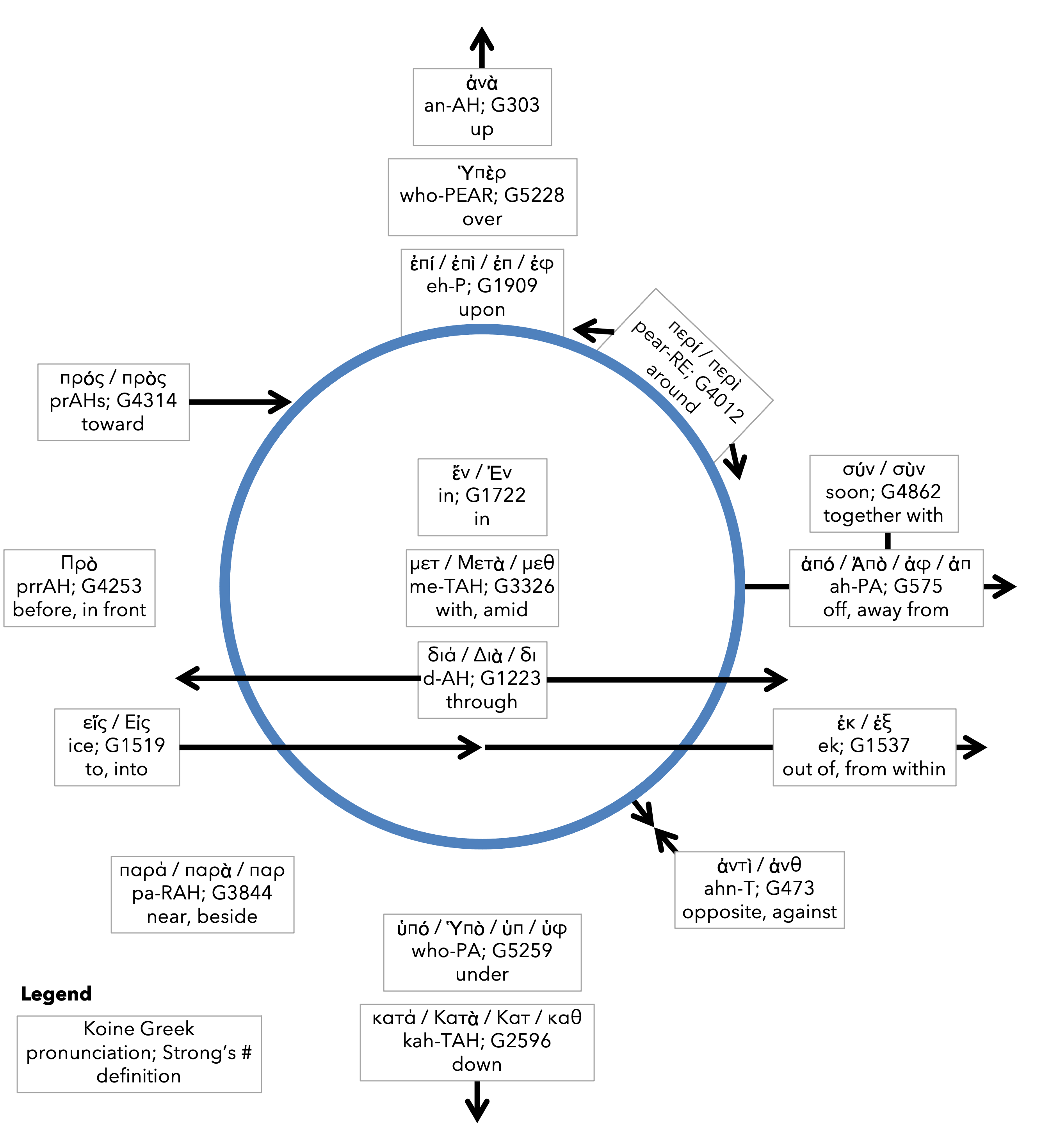 Prepositioncircle (page 11)
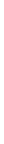 Dr. Gordon Fee…a distinguishable part of the whole,but as part of the whole, not above or outside it
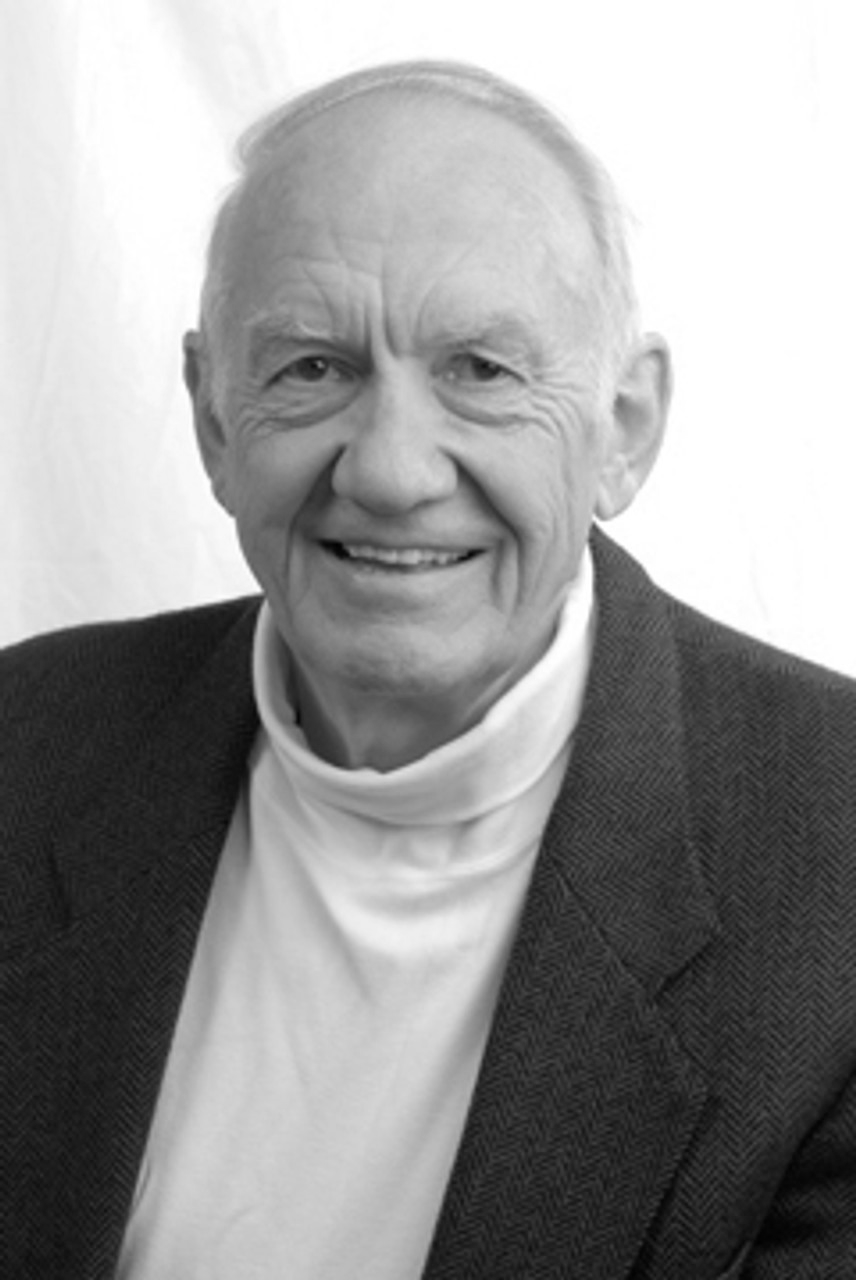 Dr. G. Walter Hansen…a distinguishable part of the whole,but as part of the whole, not above or outside it
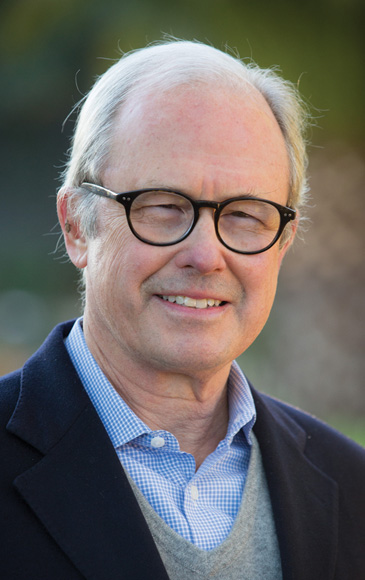 Dr. G. F. Hawthorne & Dr. Ralph P. MartinPaul can see it no other way: as the master was, so must the servant be.
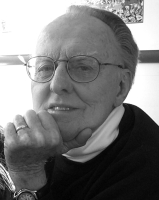 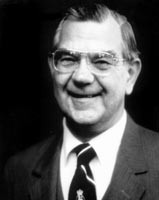 Dr. Ralph P. MartinThe agitation of Paul’s mind is clearly to be seen in the broken syntax of his writing.
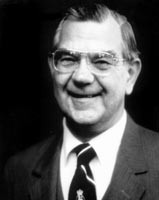 Dr. Joe HellermanThe pacification of the known world by the Romans was known as the pax Romana/ Augusta. The ideology of universal peace and prosperity
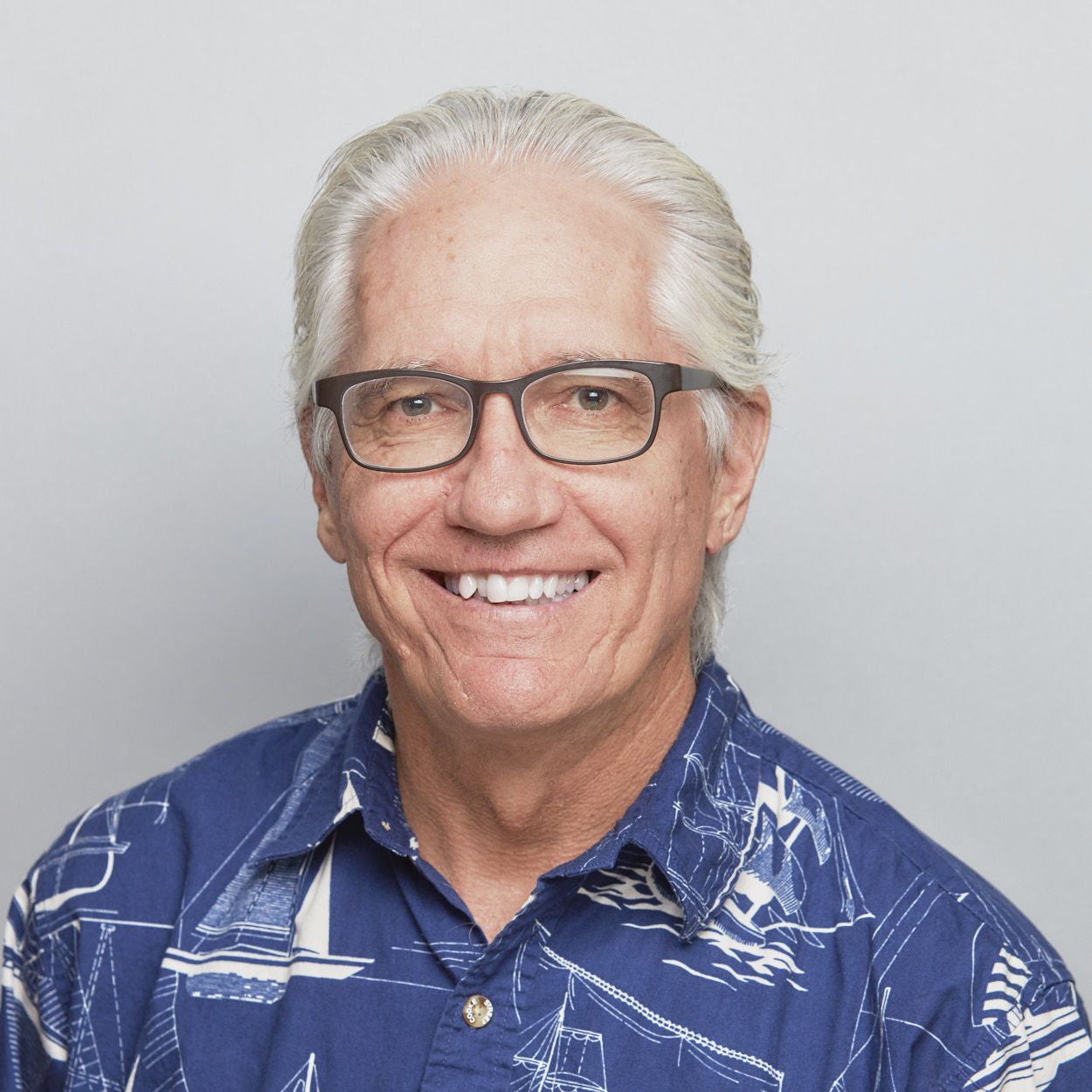 Dr. Mark KeownThe pacification of the known world by the Romans was known as the pax Romana/ Augusta. The ideology of universal peace and prosperity under
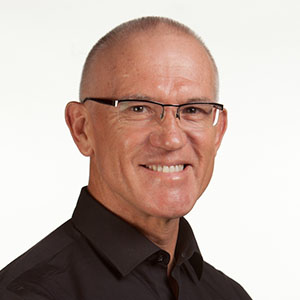 Dr. Peter T. O’BrienThe pacification of the known world by the Romans was known as the pax Romana/ Augusta. The ideology of universal peace and prosperity under
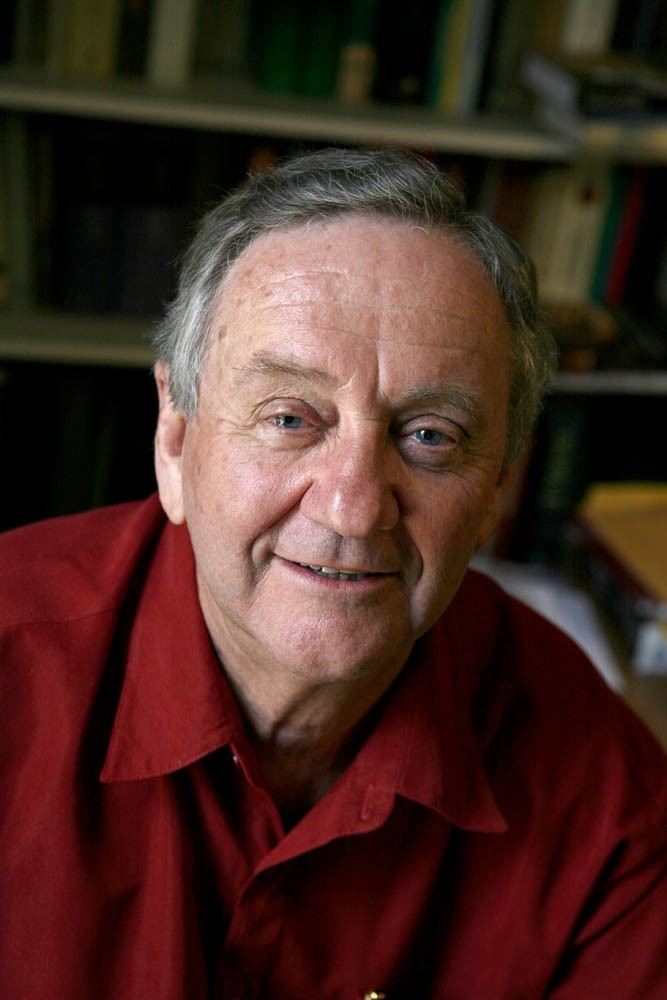 Dr. John ReumannChrist Jesus provides the basis for their relation to God, “glue” for their connections with each other, the sphere for their life and endeavors
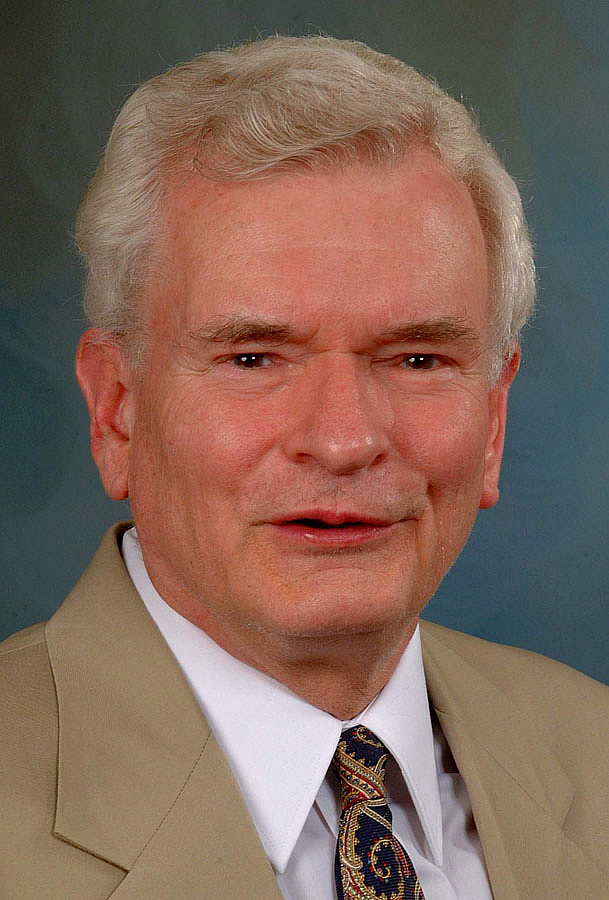 Dr. Moises SilvaChrist Jesus provides the basis for their relation to God, “glue” for their connections with each other, the sphere for their life and endeavors
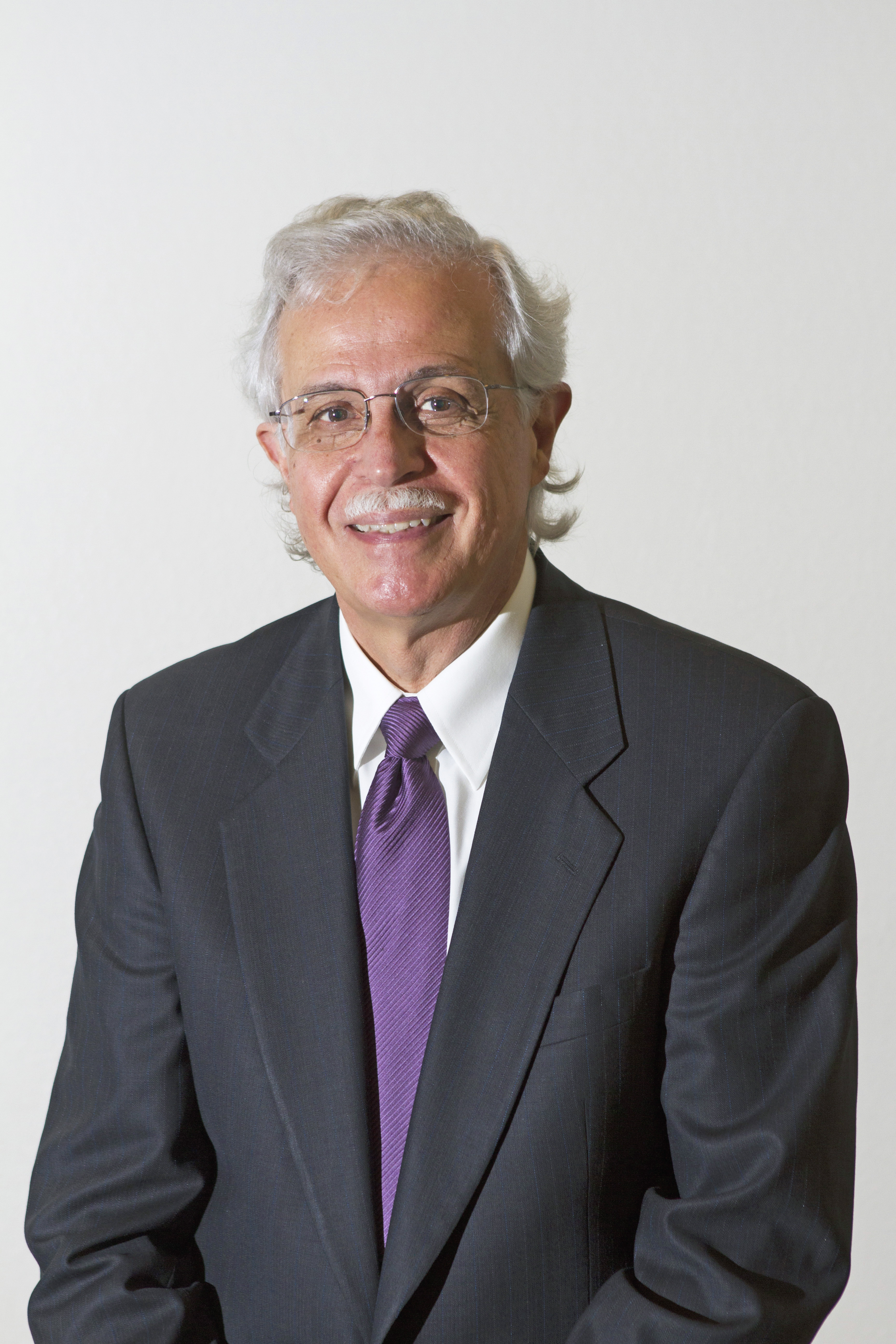 Jen WilkinThe heart cannot love what the mind does not know.
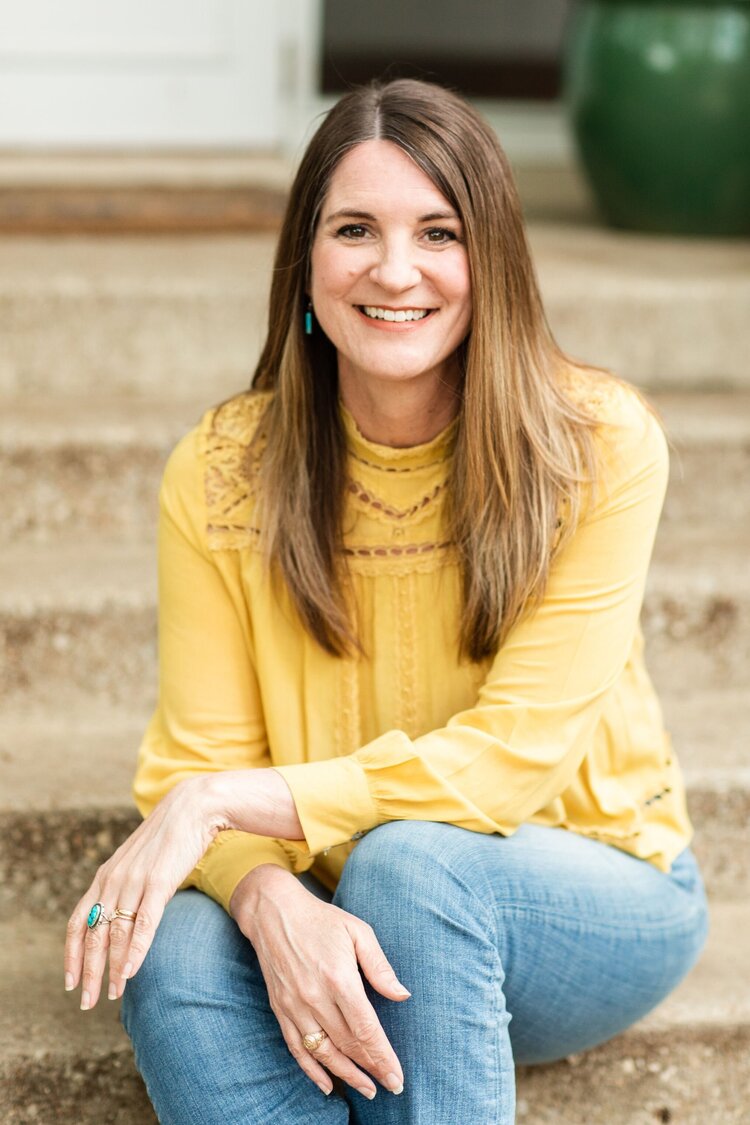